21 Lessons from the 21st Century
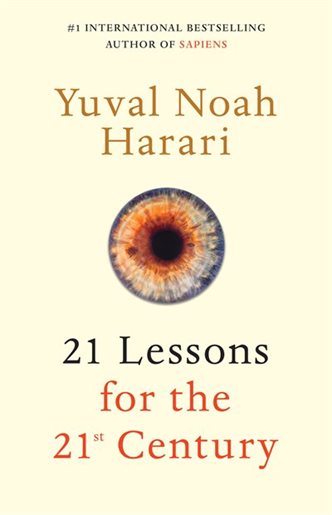 1. Chapter: 
The Technological Challenge
Sofie Ahti
Disillusionment – The end of history has been postponed
Liberty – the dominating ideology for the past decades
 Improvements in biotech and infotech will restructure our economies and societies  
 Liberal story hasn’t any answers to the future’s ecological collapse and technological disruption
 The technological challenge will affect our lives in different areas
Work – When we grow up, you might not have a job
The technological challenge will push people out of the job market  new social and political problems 
 AI has two abilities that humans don’t 1. Connectivity2. Updateability
 AI can also create new jobs
Liberty – Big Data is watching you
Feelings are biochemical mechanism and are based on calculations rather than intuition, inspiration and freedom
 Algorithms might trace our feelings
 Algorithms could never understand ethics? 
 AI will never have consciousness
Equality – Those who own the data own the future
The rise of AI might eliminate the economic value and political power of humans  
 AI could create the most unequal societies ever
 Regulating data to eliminate the wealth of a small elite
 Ownership of data – the most important question of our era